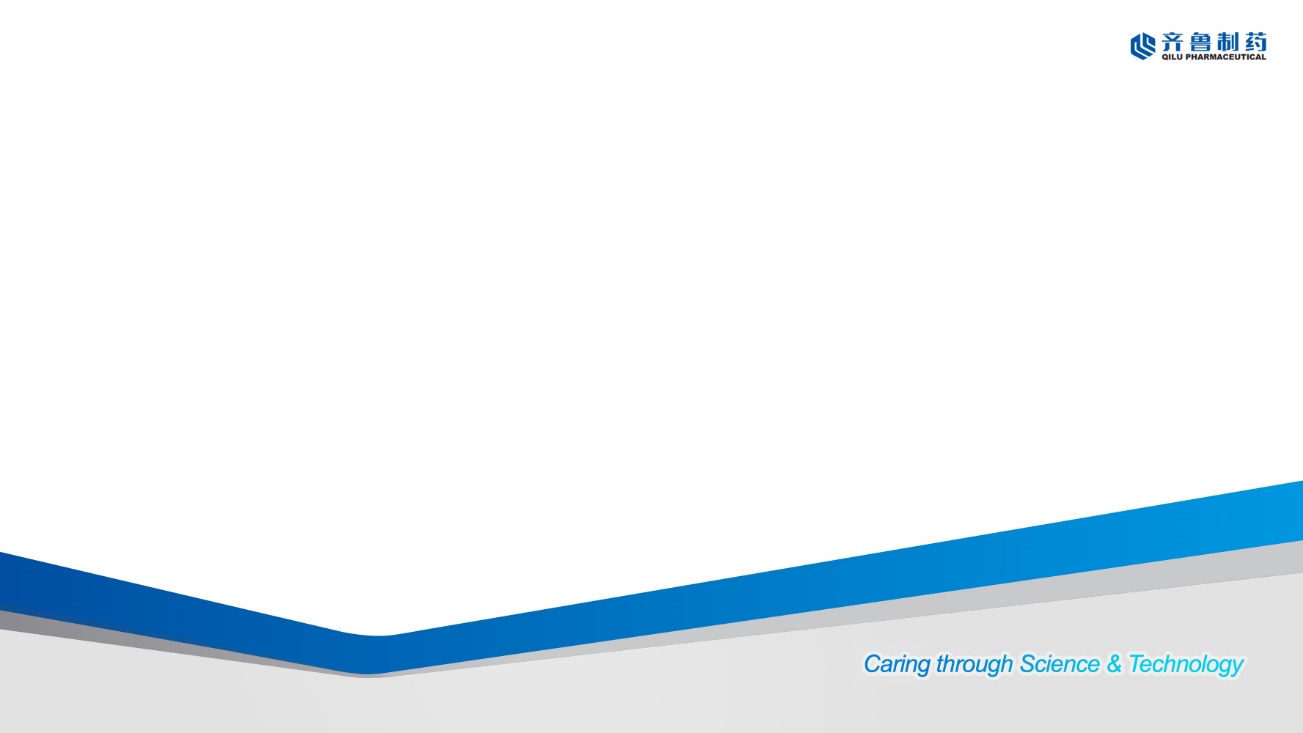 磷酸奥司他韦干混悬剂
（坦立舒）
齐鲁制药有限公司
[Speaker Notes: 1.幻灯片内容必须遵守中华人民共和国相关法律法规， 申报企业对相关内容的合法性、合规性负责。
2.申报企业对幻灯片内容的全面、准确、完整负责，与 提交的其他申报资料一致。
3.片子总数控制在 10 张(不含首页、目录页)。
4.容量 文件总容量不超过50M。]
CONTENTS
目录
1
药品基本信息
4
创新性
2
安全性
5
公平性
3
有效性
01
药品基本信息
Basic information
[Speaker Notes: 包括但不限于：药品通用名称；注册规格；说明书适应症/功能主治（概述）；用法用量；中国大陆首次上市时间；目前大陆地区同通用名药品的上市情况；全球首个上市国家/地区及上市时间；是否为OTC药品；参照药品建议；所治疗疾病基本情况、弥补未满足的治疗需求情况、大陆地区发病率、年发病患者总数等。]
01
药品基本信息
Basic information
[Speaker Notes: 包括但不限于：药品通用名称；注册规格；说明书适应症/功能主治（概述）；用法用量；中国大陆首次上市时间；目前大陆地区同通用名药品的上市情况；全球首个上市国家/地区及上市时间；是否为OTC药品；参照药品建议；所治疗疾病基本情况、弥补未满足的治疗需求情况、大陆地区发病率、年发病患者总数等。]
药品基本信息
01
参照药品建议：可威
疾病基本情况
未满足治疗需求情况
原因：磷酸奥司他韦颗粒（可威）为目前儿童流感预防及治疗主要药品，医保产品，临床使用最广。

对比参照品的优势与不足：干混悬剂适用年龄更广，价格更具优势
介绍：我国为流感高发地区，儿童为流感高发及高危人群。临床需求巨大。

大陆地区发病率、年发病患者总数：儿童流感患率约为20%～30%。以全国2.9亿儿童计算，每年约5800万～8700万患儿。
首先，目前流感主要用药为磷酸奥司他韦颗粒，说明书无适用1岁以下儿童治疗及13岁以下儿童预防用法用量；
其次，我国流感高发，存在巨大用药需求，颗粒剂价格较干混悬剂高，医保负担大。
02
说明书收载的安全性信息
1、常见包括恶心、呕吐、头痛及疼痛；
2、不良反应多为个例，且可自行缓解；
3、儿童患者最常见不良反应为呕吐。
安全性
Safety
国内外不良反应发生情况
1、在对1～12岁儿童前瞻性试验中，安全性结果显示呕吐是奥司他韦较安慰剂更常见的唯一不良反应。
与目录内药品比较安全性优势与不足
1、适用年龄更广，补充2周-1岁儿童治疗及1-13岁儿童预防更好的保护儿童在流感时期的安全。
2、给药量准确，最小刻度0.1ml（0.6mg）。
[Speaker Notes: 包括但不限于：药品说明书收载的安全性信息；该药品 在国内外不良反应发生情况；与目录内同治疗领域药品安全 性方面的主要优势和不足。]
有效性
03
国内外指南推荐
生物等效
1、AAP儿童流感预防与控制建议 2022-2023：口服奥司他韦仍然是管理由流感病毒感染引起的疾病的首选抗病毒药物；
2、儿童流感诊断与治疗专家共识（2020年版）：口服奥司他韦仍然是治疗流感的首选抗病毒药物；
3、流行性感冒抗病毒药物治疗与预防应用中国专家共识：奥司他韦可使流感患者的病程缩短30%，病情严重程度减轻38%，与未使用抗病毒药物者相比，使用奥司他韦患者死亡风险降低19%；若在发病48 h内使用，病死率可降低50%。
本品上市前生物等效性研究结果显示：本品与参比制剂生物等效。
主要
创新点
1、增加儿童适用年龄范围。
2、配药方式改变，给药量更加准确。
3、改变剂型，单瓶仅需单次配置。
04
创新性
Innovativeness
创新带来的获益
1、适用年龄更广，2周龄及以上儿童可用，覆盖人群更多。
2、最小刻度达0.1ml，低龄儿童可按体重给药，保证儿童用药剂量准确。
3、剂型增加便利性。
药品注册分类：3类
[Speaker Notes: 包括但不限于：主要创新点；该创新带来的疗效或安全 性方面的优势；是否为国家“重大新药创制”等科技重大专项 支持上市药品；是否为自主知识产权的创新药；药品注册分类。]
弥补目录短板
1、磷酸奥司他韦干混悬剂可有效填补原目录内儿童适用药物保障需求；
2、为临床提供儿童适用的友好剂型，满足儿科临床需求。
3、减少流感造成的医保支出。
05
公平性
Fairness
临床管理难度
1、管理难度低，滥用或潜在超说明书用药的可能性低。
[Speaker Notes: 包括但不限于：是否能够弥补药品目录短板；临床管理 难度及其他相关情况。
价格费用等信 息。]